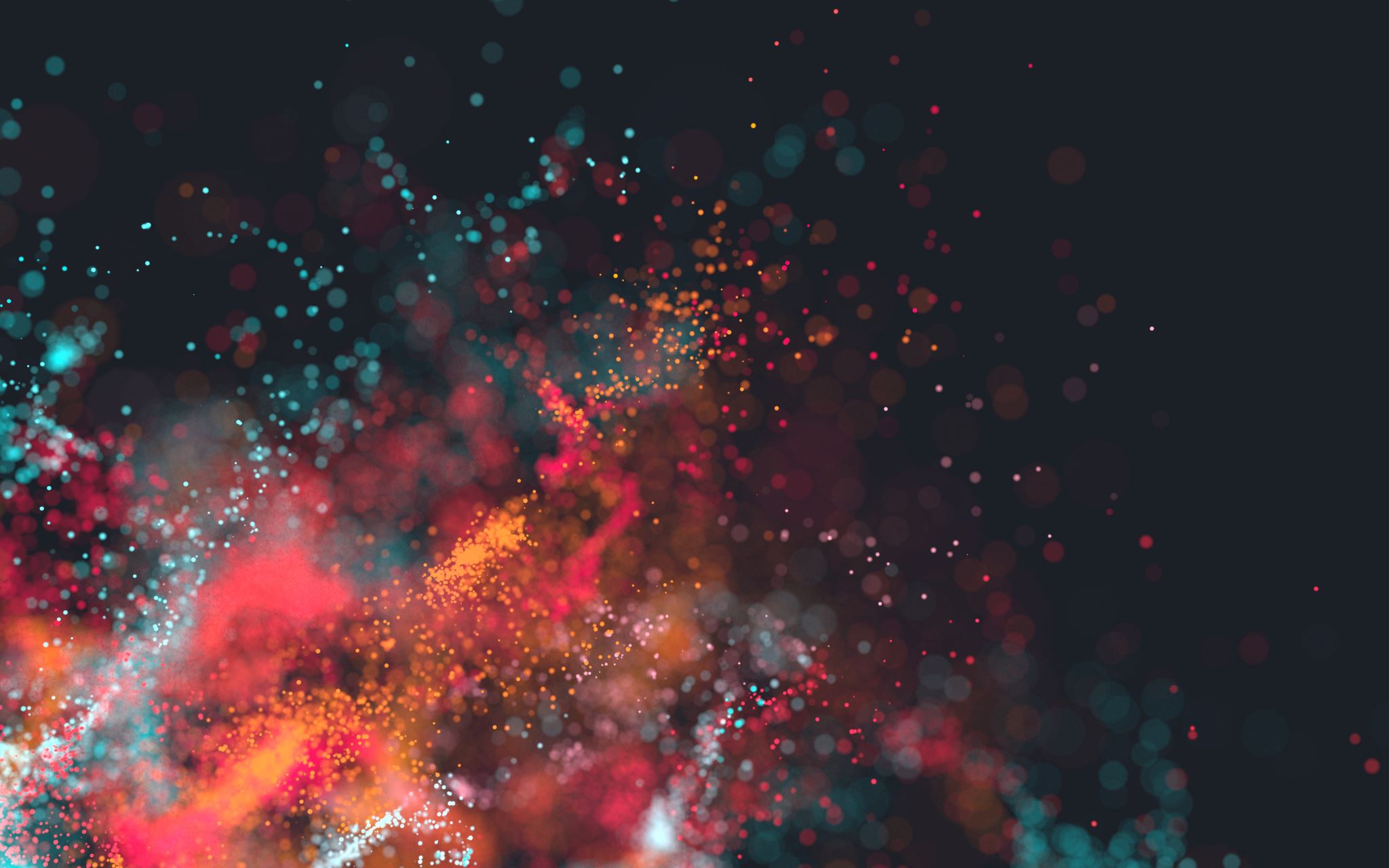 A reconstrução do direito do trabalho
Disciplina: história do direito do trabalho no brasil
Professor: jorge luiz souto maior
1. A reconstrução política
1994: Brasil é acusado de trabalho escravizado. Instrução Normativa (IN n. 01, de 24 de março) possibilita, a partir de 1995, por pressão internacional, a implementação de uma força tarefa do Ministério do Trabalho no combate ao trabalho escravo. 
Ampliação e inteorização da Justiça do Trabalho – Maior atuação do Ministério Público do Trabalho. 
8 de novembro de 2001: A Volkwagen efetua a “dispensa” de 3.000 trabalhadores por meio de cartas direcionadas às suas respectivas residências, em nítida atitude de represália por terem os trabalhadores, um dia antes, se recusado a aceitar a proposta da montadora de redução de salários e da jornada de trabalho em 15% em troca de garantia de emprego. 
Em 22 de novembro, a Volks conseguiu arrancar dos trabalhadores a redução salarial pretendida, dando como troca a readmissão de 1.500 empregados, a concessão de licença remunerada para 1.575 funcionários e a abertura de um programa de demissões voluntárias para 700, além de estabilidade no emprego por 5 (cinco) anos. 
O Presidente do sindicato dos trabalhadores, Luiz Marinho, assim se pronunciou: “O resultado representa uma vitória dos trabalhadores da Volks. Em qualquer outro lugar que não tenha o nível de organização interna dos trabalhadores da Volks, a empresa teria imposto seu modelo de reestruturação sem que fosse possível resistir”, e foi carregado pelos trabalhadores no pátio da fábrica.
Final de 2001: mobilização promovida pela ANAMATRA — Associação Nacional dos Magistrados Trabalhistas, pela ANPT — Associação Nacional dos Procuradores do Trabalho e pela ABRAT — Associação Brasileira dos Advogados Trabalhistas e pelo SINAIT — Sindicato Nacional dos Auditores Fiscais do Trabalho, encabeçada por seus presidentes, respectivamente, Hugo Cavalcanti Melo Filho, Regina Butrus, Luís Carlos Moro e Rosa Maria Campos Jorge, gerou um grande ato de “militância” quando juízes, procuradores, auditores e advogados, munidos de liminar em Habeas Corpus, concedida pelo Ministro do STF, Sepúlveda Pertence, ocuparam o Congresso Nacional para impedirem a votação do projeto de alteração do art. 618 da CLT.
09 de abril de 2003: um dos primeiros atos políticos do governo Lula foi o de enviar ao Congresso Nacional a Mensagem n. 132, solicitando a retirada do projeto, que visava alterar o art. 618 da CLT, o Projeto de Lei n. 134, de 2001, que tramitava no Senado Federal (Projeto de Lei n. 5.483/2001, na Câmara dos Deputados)
Abril de 2002: tomam posse os novos dirigentes do TST: Ministros Francisco Fausto (Presidente), Vantuil Abdala (Vice-Presidente) e Ronaldo Lopes Leal (Corregedor-Geral da Justiça do Trabalho). 
No discurso de posse, proferido em 10 de abril, o Presidente Ministro Fausto, deixou claro que “A legislação trabalhista não pode ser objeto de mudanças fundadas em interesses momentâneos, circunstanciais. O Direito do Trabalho corresponde a um sistema e a uma conquista não só do Brasil, mas de todo o mundo. Qualquer mudança não pode ser objeto de mera portaria ou resolução, tem de ser precedida de um profundo debate técnico”. E destacou: “Esse posicionamento nada tem de paternalista. Trata-se de uma visão tutelar do tema, ou seja, a importância de salvaguardar os direitos trabalhistas, que não foram criados pelo Judiciário, mas pela legislação que consagrou uma conquista universal. Direitos como o repouso semanal remunerado, licença para tratamento de saúde, dentre inúmeros outros, são comuns à humanidade como um todo.”
Emenda Constitucional n. 45, de 2004: a Justiça do Trabalho não apenas não fosse extinta como saiu fortalecida, com a ampliação da sua competência, especialmente no alusivo às questões pertinentes aos acidentes do trabalho, que até então eram julgadas pela Justiça comum.
Dentro dos planos do projeto neoliberal, contavam-se como certas a desmoralização do Direito do Trabalho e a consequente extinção da Justiça do Trabalho. Assim, o fortalecimento da Justiça do Trabalho (e do Direito do Trabalho) foi um ponto fora da curva do projeto de reforma neoliberal, tanto que o jornal O Estado de S. Paulo não se aguentou e publicou, no dia 22 de novembro de 2004, editorial com a seguinte reclamação: “Entre as diversas inovações introduzidas pela reforma do Judiciário, a que causou maior surpresa ocorreu no âmbito da Justiça do Trabalho. Em vez de ser esvaziada como se esperava, por ter sido criada há décadas sob inspiração do fascismo italiano e estar hoje em descompasso com as necessidades da economia, a instituição, graças à ação do seu poderoso lobby no Senado, especialmente no decorrer da votação dos destaques, conseguiu sair bastante fortalecida.”
Repetindo conduta já adota em 2001 e 2003, a Volkswagem, em 2006, efetua a dispensa de 1.800 empregador por meio de cartas enviadas às suas residências, como estratégia de pressão para a obtenção dos trabalhadores de concordância com uma pretendida redução de salários. A comunidade jurídica reage e centenas de juristas assinam, no mesmo ano, o Manifesto, “Não compraremos seus carros hoje”, posicionando-se criticamente contra a iniciativa da Volkswagem e em defesa da ordem constitucional Disponível em: <http://www.conjur.com.br/2006-set-02/manifesto_conclama_populacao_boicotar_volkswagen>.
A Emenda n. 3, que esvaziava o papel do Ministério do Trabalho e Emprego, como órgão de fiscalização da aplicação dos direitos trabalhistas, foi aprovada no Congresso Nacional em março de 2007. 
A comunidade jurídica trabalhista e a classe trabalhadora se mobilizaram muito fortemente contra essa Emenda. Houve intensa atuação de diversos setores trabalhistas e por conta dessa pressão social, jurídica e sindical, sobretudo da Central Única dos Trabalhadores (CUT).
O Presidente Lula, em 16 de março de 2007, vetou a lei.
Teve início uma campanha empresarial para a derrubada do veto, gerando nova reação na seara trabalhista.
Vide: <http://www.anamatra.org.br/dev.php/artigos/basta-de-violencia-aos-direitos-sociais>.
No dia 23 de abril de 2007, os metroviários de São Paulo paralisaram suas atividades na parte da manhã contra a Emenda n. 3 e a precarização das relações trabalhistas, realizando algo que há muito não se via falar no Brasil, uma greve política.
Como reação, o Metrô efetivou, de forma imediata, a dispensa por justa causa de cinco dirigentes sindicais. O resultado foi uma grande mobilização, no dia 27 do mesmo mês, com a participação de cerca de 1.200 trabalhadores, que fizeram uma passeata até a frente da Secretaria dos Transportes, em defesa do direito de greve e contra as demissões.
No contexto das lutas contra a Emenda n. 3 e contra a repressão aos opositores da Emenda, o Centro Acadêmico XI de Agosto, da Faculdade de Direito da USP, gestão do Fórum de Esquerda, com apoio de dois professores do Departamento de Direito do Trabalho, Marcus Orione e Souto Maior, organizou, no dia 10 de maio de 2007, um ato com conteúdo que também há muito não se via, uma paralisação de solidariedade, visando expressar apoio aos cinco diretores do Sindicato dos Metroviários demitidos. 
Disponível em: <http://reporterbrasil.org.br/2007/05/professores-e-alunos-do-direito-usp-fazem-ato-de-apoio-a-metroviarios/>.
1ª Jornada dos Juízes do Trabalho, realizada em Brasília, em dezembro de 2007. 
- Os Enunciados aprovados destacaram uma nítida tendência de humanização das relações de trabalho, sem submissão às exigências de mercado.

Nesse novo contexto, passaram a habitar o cotidiano das Varas do Trabalho questões envolvendo o dano moral, o assédio moral e, mais presentemente, desde 2007, o dano social (“dumping social”), que explicitam a relevância do respeito aos direitos sociais na própria conformação da sociedade capitalista, fazendo sobressair a proteção da condição humana dos trabalhadores.
Em 2008, sob o pretexto da crise mundial, cujos efeitos, por diversos motivos, não se faziam sentir no Brasil, o Presidente da Vale do Rio Doce encabeçou um movimento de reivindicação pública em torno da flexibilização das leis trabalhistas do país, como forma de combater os efeitos da crise financeira.
Segundo o executivo, o país está vivendo uma situação de exceção e, para lidar com ela, é preciso tomar medidas de exceção. “Eu tenho conversado com o presidente Lula no sentido de flexibilizar um pouco as leis trabalhistas. Seria algo temporário, para ajudar a ganhar tempo enquanto essa fase difícil não passa”, afirmou. As informações são do jornal “O Estado de S. Paulo”.
Sua manifestação, acompanhada do ato de demitir 1.300 empregados, deflagrou um movimento nacional, claramente organizado, sem apego a reais situações de crise, no qual várias grandes empresas começaram a anunciar dispensas coletivas de trabalhadores, para fins de criarem um clima de pânico e, em seguida, pressionar sindicatos a cederem quanto à diminuição de direitos trabalhistas, visando alcançar a eternamente pretendida redução de custo do trabalho, e buscar junto ao governo a concessão de benefícios fiscais.
Novamente a comunidade jurídica trabalhista resistiu e publicou, em janeiro de 2009, o “Manifesto contra Oportunismos e em Defesa do Direito Social”, assinado por cerca de 300 profissionais da área do Direito do Trabalho, destacando a falácia da reivindicação das empresas.
Disponível em: <http://www.conjur.com.br/2009-jan-29/advogados-juizes-assinam-carta-flexibilizacao-trabalhista>.
O posicionamento defendido no Manifesto reforçou a decisão do TRT da 2ª Região, publicada em 15 de janeiro de 2009, tendo como Relatora a Des. Ivani Contini Bramante. Na sequência, em fevereiro de 2009, o Tribunal Regional do Trabalho da 3ª Região, em decisão monocrática do Desembargador Caio Luiz de Almeida Vieira de Mello, deferiu liminar para impedir as dispensas de 1.500 trabalhadores pela Usiminas sem o critério da negociação coletiva prévia. Na mesma linha, julgou o Tribunal Regional do Trabalho da 15ª Região, tendo como Relator o Desembargador José Antônio Pancotti. Essas decisões constituíram os precedentes para um novo posicionamento do Tribunal Superior do Trabalho a respeito das dispensas coletivas de trabalhadores.
DA DESPEDIDA EM MASSA. NULIDADE. NECESSIDADE DE PROCEDIMENTALIZAÇÃO. 1. No ordenamento jurídico nacional a despedida individual é regida pelo Direito Individual do Trabalho, e assim, comporta a denúncia vazia, ou seja, a empresa não está obrigada a motivar e justificar a dispensa, basta dispensar, homologar a rescisão e pagar as verbas rescisórias. 2. Quanto à despedida coletiva, é fato coletivo regido por princípios e regras do Direito Coletivo do Trabalho, material e processual. 3. O Direito Coletivo do Trabalho vem vocacionado por normas de ordem pública relativa com regras de procedimentalização. Assim, a despedida coletiva não é proibida, mas está sujeita ao procedimento de negociação coletiva. Portanto, deve ser justificada, apoiada em motivos comprovados, de natureza técnica e econômica, e, ainda, deve ser bilateral, precedida de negociação coletiva com o sindicato, mediante adoção de critérios objetivos. 4. É o que se extrai da interpretação sistemática da Carta Federal e da aplicação das Convenções Internacionais da OIT ratificadas pelo Brasil e dos princípios internacionais constantes de tratados e convenções internacionais, que embora não ratificados, têm força principiológica, máxime nas hipóteses em que o Brasil participa como membro do organismo internacional, como é o caso da OIT. Aplicáveis na solução da lide coletiva os princípios: da solução pacífica das controvérsias, previstos no preâmbulo da Carta Federal; da dignidade da pessoa humana e do valor social do trabalho, e da função social da empresa, encravados nos arts. 1º, III e IV, e 170, caput e inciso III, da CF; da democracia na relação trabalho-capital e da negociação coletiva para solução dos conflitos coletivos, conforme previsão dos arts. 7º, XXVI, 8º, III e VI, e arts. 10 e 11 da CF, bem como previsão nas Convenções Internacionais da OIT, ratificadas pelo Brasil, ns. 98, 135 e 154. Aplicável ainda o princípio do direito à informação previsto na Recomendação n. 163 da OIT e no art. 5º, XIV, da CF. 5. Nesse passo deve ser declarada nula a dispensa em massa, devendo a empresa observar o procedimento de negociação coletiva, com medidas progressivas de dispensa e fundado em critérios objetivos e de menor impacto social, quais sejam: 1º) abertura de Plano de Demissão Voluntária; 2º) remanejamento de empregados para as outras plantas do grupo econômico; 3º) redução de jornada e de salário; 4º) suspensão do contrato de trabalho com capacitação e requalificação profissional na forma da lei; 5º) e, por último, mediante negociação, caso inevitável, que a despedida dos remanescentes seja distribuída no tempo, de modo a minimizar os impactos sociais, devendo atingir preferencialmente os trabalhadores em vias de aposentação e os que detêm menores encargos familiares. (TRT 2ª R., SE 2028120080000200-1, Ac. SDC 00002/2009-0, j. 22.12.08, Relª Juíza Ivani Contini Bramante, LTr 73-03/354.)
CRISE ECONÔMICA. DEMISSÃO EM MASSA. AUSÊNCIA DE PRÉVIA NEGOCIAÇÃO COLETIVA. ABUSIVIDADE. COMPENSAÇÃO FINANCEIRA. PERTINÊNCIA. As demissões coletivas ou em massa relacionadas a uma causa objetiva da empresa, de ordem técnico-estrutural ou econômico-conjuntural, como a atual crise econômica internacional, não podem prescindir de um tratamento jurídico de proteção aos empregados, com maior amplitude do que se dá para as demissões individuais e sem justa causa, por ser esta insuficiente, ante a gravidade e o impacto socioeconômico do fato. Assim, governos, empresas e sindicatos devem ser criativos na construção de normas que criem mecanismos que, concreta e efetivamente, minimizem os efeitos da dispensa coletiva de trabalhadores pelas empresas. À míngua de legislação específica que preveja procedimento preventivo, o único caminho é a negociação coletiva prévia entre a empresa e os sindicatos profissionais. Submetido o fato à apreciação do Poder Judiciário, sopesando os interesses em jogo: liberdade de iniciativa e dignidade da pessoa humana do cidadão trabalhador, cabe-lhe proferir decisão que preserve o equilíbrio de tais valores. Infelizmente não há no Brasil, a exemplo da União Europeia (Directiva n. 98/59), Argentina (Ley n. 24.013/91), Espanha (Ley del Estatuto de los Trabajadores, de 1995), França (Lei do Trabalho, de 1995), Itália (Lei n. 223/91), México (Ley Federal del Trabajo, de 1970, cf. texto vigente — última reforma foi publicada no DOF de 17.1.06) e Portugal (Código do Trabalho), legislação que crie procedimentos de escalonamento de demissões que levem em conta o tempo de serviço na empresa, a idade, os encargos familiares, ou aqueles em que a empresa necessite de autorização de autoridade, ou de um período de consultas aos sindicatos profissionais, podendo culminar com previsão de períodos de reciclagens, suspensão temporária dos contratos, aviso prévio prolongado, indenizações, etc. No caso, a Embraer efetuou a demissão de 20% dos seus empregados, mais de 4.200 trabalhadores, sob o argumento de que a crise econômica mundial afetou diretamente suas atividades, porque totalmente dependentes do mercado internacional, especialmente dos Estados Unidos da América, matriz da atual crise. Na ausência de negociação prévia e diante do insucesso da conciliação, na fase judicial só resta a esta Eg. Corte, finalmente, decidir com fundamento no art. 4º da LICC e no art. 8º da CLT. Assim, com base na orientação dos princípios constitucionais expressos e implícitos, no Direito Comparado, a partir dos ensinamentos de Robert Alexy e Ronald Dworkin, Paulo Bonavides e outros acerca da força normativa dos princípios jurídicos, é razoável que se reconheça a abusividade da demissão coletiva, por ausência de negociação. Finalmente, não sobrevivendo mais no ordenamento jurídico a estabilidade no emprego, exceto as garantias provisórias, é inarredável que se atribua, com fundamento no art. 422 do CC — boa-fé objetiva — o direito a uma compensação financeira para cada demitido. Dissídio coletivo que se julga parcialmente procedente.” (TRT 15ª R., DC 309-2009-000-15-00-4, Ac. 333/09, DO de 30.3.09, Rel. José Antonio Pancotti, LTr 73-04/476.)
RECURSO ORDINÁRIO EM DISSÍDIO COLETIVO. DISPENSAS TRABALHISTAS COLETIVAS. MATÉRIA DE DIREITO COLETIVO. IMPERATIVA INTERVENIÊNCIA SINDICAL. RESTRIÇÕES JURÍDICAS ÀS DISPENSAS COLETIVAS. ORDEM CONSTITUCIONAL E INFRACONSTITUCIONAL DEMOCRÁTICA EXISTENTE DESDE 1988. A sociedade produzida pelo sistema capitalista é, essencialmente, uma sociedade de massas. A lógica de funcionamento do sistema econômico-social induz a concentração e centralização não apenas de riquezas, mas também de comunidades, dinâmicas socioeconômicas e de problemas destas resultantes. A massificação das dinâmicas e dos problemas das pessoas e grupos sociais nas comunidades humanas, hoje, impacta de modo frontal a estrutura e o funcionamento operacional do próprio Direito. Parte significativa dos danos mais relevantes na presente sociedade e das correspondentes pretensões jurídicas têm natureza massiva. O caráter massivo de tais danos e pretensões obriga o Direito a se adequar, deslocando-se da matriz individualista de enfoque, compreensão e enfrentamento dos problemas a que tradicionalmente perfilou-se. A construção de uma matriz jurídica adequada à massividade dos danos e pretensões característicos de uma sociedade contemporânea — sem prejuízo da preservação da matriz individualista, apta a tratar os danos e pretensões de natureza estritamente atomizada — é, talvez, o desafio mais moderno proposto ao universo jurídico, e é sob esse aspecto que a questão aqui proposta será analisada. As dispensas coletivas realizadas de maneira maciça e avassaladora, somente seriam juridicamente possíveis em um campo normativo hiperindividualista, sem qualquer regulamentação social, instigador da existência de mercado hobbesiano na vida econômica, inclusive entre empresas e trabalhadores, tal como, por exemplo, respaldado por Carta Constitucional como a de 1891, já há mais um século superada no país. Na vigência da Constituição de 1988, das convenções internacionais da OIT ratificadas pelo Brasil relativas a direitos humanos e, por consequência, direitos trabalhistas, e em face da leitura atualizada da legislação infraconstitucional do país, é inevitável concluir-se pela presença de um Estado Democrático de Direito no Brasil, de um regime de império da norma jurídica (e não do poder incontrastável privado), de uma sociedade civilizada, de uma cultura de bem-estar social e respeito à dignidade dos seres humanos, tudo repelindo, imperativamente, dispensas massivas de pessoas, abalando empresa, cidade e toda uma importante região. Em consequência, fica fixada, por interpretação da ordem jurídica, a premissa de que — a negociação coletiva é imprescindível para a dispensa em massa de trabalhadores —. DISPENSAS COLETIVAS TRABALHISTAS. EFEITOS JURÍDICOS. A ordem constitucional e infraconstitucional democrática brasileira, desde a Constituição de 1988 e diplomas internacionais ratificados (Convenções OIT n. 11, 87, 98, 135, 141 e 151, ilustrativamente), não permite o manejo meramente unilateral e potestativista das dispensas trabalhistas coletivas, por de tratar de ato/fato coletivo, inerente ao Direito Coletivo do Trabalho, e não Direito Individual, exigindo, por consequência, a participação do(s) respectivo(s) sindicato(s) profissional(is) obreiro(s). Regras e princípios constitucionais que determinam o respeito à dignidade da pessoa humana (art.1º, III, CF), a valorização do trabalho e especialmente do emprego (arts. 1º, IV, 6º e 170, VIII, CF), a subordinação da propriedade à sua função socioambiental (arts. 5º, XXIII e 170, III, CF) e a intervenção sindical nas questões coletivas trabalhistas (art. 8º, III e VI, CF), tudo impõe que se reconheça distinção normativa entre as dispensas meramente tópicas e individuais e as dispensas massivas, coletivas, as quais são social, econômica, familiar e comunitariamente impactantes. Nesta linha, seria inválida a dispensa coletiva enquanto não negociada com o sindicato de trabalhadores, espontaneamente ou no plano do processo judicial coletivo. A d. Maioria, contudo, decidiu apenas fixar a premissa, para casos futuros, de que — a negociação coletiva é imprescindível para a dispensa em massa de trabalhadores —, observados os fundamentos supra. Recurso ordinário a que se dá provimento parcial. (PROCESSO N. TST-RODC-309/2009-000-15-00.4, Rel. Ministro Mauricio Godinho Delgado.)
Demonstrando que o projeto neoliberal não foi eliminado, em junho de 2011, o PL n. 4.330, de autoria do Deputado Federal e empresário, Sandro Mabel, que visa ampliar, sem qualquer limite, a terceirização, e que estava paralisado no Congresso desde 2004, quando foi apresentado, volta a tramitar, impulsionado pelo substitutivo do Deputado Roberto Santiago (PV-SP).
Como reação ao PL n. 4.330, é criado, em novembro de 2011, o Fórum em Defesa dos Direitos dos Trabalhadores Ameaçados pela Terceirização, quando também foi lançado o “Manifesto em Defesa dos Direitos dos Trabalhadores Ameaçados pela Terceirização”, escrito coletivamente por representantes do Cescit/Unicamp (Centro de Estudos Sindicais e de Economia do Trabalho); da Associação Nacional dos Procuradores do Trabalho — ANPT; da Associação Nacional dos Magistrados da Justiça do Trabalho — Anamatra; das Universidades Federais da Bahia e de Minas Gerais, e do Dieese, tendo sido subscrito, também, pelas centrais CUT e CTB.
Disponível em: <http://www.peticaopublica.com.br/?pi=P2011N16145>.
Em 2002, a atuação foi restrita aos profissionais da área jurídica trabalhista; já, em 2015, a mobilização contra o PL n. 4.330 atingiu vários segmentos da sociedade, incluindo partidos políticos, centrais sindicais, sindicatos, movimentos sociais, coletivos estudantis e intelectuais de diversas áreas do conhecimento. A defesa de direitos trabalhistas ganhou as ruas, unificando pautas.
Para se ter uma ideia, no dia 15 de abril de 2015, as manifestações contra a terceirização atingiram 23 Estados, além do Distrito Federal. Em São Paulo, a manifestação contou com a participação de 40 mil pessoas, cortando a cidade. O ato teve início no Largo da Batata e, debaixo de chuva, terminou na Avenida Paulista, tendo passado, antes, pela rua Oscar Freire.
Segundo os cálculos da PM eram 1.300 pessoas.
No mês de abril de 2015, da RENAPEDTS (Rede Nacional de Pesquisas e Estudos em Direito do Trabalho e da Seguridade Social), formada por Grupos ligados ao Direito do Trabalho e ao Direito da Seguridade Social, instituídos em diversas Universidades do país.

2015 é um ano de intensa mobilização trabalhista: o ano com quantidade bastante diferenciada de greves
2. A reconstrução jurisprudencial
Na década de 90, a propaganda neoliberal, que se apresenta, à época, como pensamento único, repercute na jurisprudência trabalhista, notadamente no TST. 
Mesmo seguindo uma dinâmica típica da jurisprudência trabalhista, de balançar para os dois lados para se mostrar imparcial, nas questões mais relevantes o trabalhador perdeu direitos.
25 de setembro de 2003: a Resolução n. 119/2003 cancelou o Enunciado n. 310 do TST, que limitava a atuação do sindicato processual, na qualidade de substituto processual, dos sindicatos.
2003: o TST fez uma revisão de todos os seus Enunciados, que foi explicitada na Resolução n. 121/2003; revisão esta que, no cômputo geral, representou um aumento na proteção jurídica do trabalhador.
2005: Resolução n. 129, de 5 de abril, promove nova revisão das Súmulas. No geral, as novas Súmulas ainda favoreceram os trabalhadores, mas de uma forma um pouco mais tímida.
Em 27 de maio de 2011, pela Resolução n. 174, nova revisão, desta feita mais protetiva dos trabalhadores.
Em setembro de 2012, nova revisão das Súmulas do TST, anunciada pela Resolução n. 185. Percebe-se nessas alterações uma nítida tendência de ampliação da proteção jurídica dos trabalhadores.
19 de maio de 2014, na Resolução n. 194 noticia-se a alteração do item II da Súmula n. 262 e a edição das mais recentes Súmulas do TST, ns. 449 a 458, que, uma vez mais, apontam o direcionamento de reforçar a racionalidade protetiva do Direito do Trabalho.
3. A reconstrução doutrinária
A produção acadêmica em Direito do Trabalho na Faculdade de Direito da USP, na década de 90, refletiu a ideologia neoliberal, realizando um autêntico exercício de autodestruição. 
A década de 90 se inicia com a tese, “Flexibilização do Direito do Trabalho”, de Rosita de Nazaré Sidrim Nassar, e segue com: “Horário flexível: uma forma de adaptação das horas de trabalho às necessidades modernas”, Iara de Almeida Sério (1992); “Solução extrajudicial dos conflitos coletivos de trabalho”, Lucília Villa Nova Tremura; “As transformações do Direito do Trabalho”, Luiz Carlos Amorim Robortella (1994); “Novas dimensões da alteração do contrato de trabalho”, Cassius Marcellus Zomignani (1994); “Greve: direito limitado”, Marilu Freitas (1995); “Os impactos da integração econômica no direito do trabalho”, Ari Possidônio Beltran (1998); “O princípio protetor diante da flexibilização das condições de trabalho”, Alexandre de Almeida Cardoso (1999); “Flexibilização, desemprego e direito ao trabalho”, Sônia Aparecida Menegaz Tomaz de Aquino (1999)...
Dentro desse contexto, não é coincidência que no final da década de 90 uma proposta de reforma da estrutura departamental na Faculdade de Direito da USP previa, dentre outras mudanças, a extinção do Departamento de Direito do Trabalho. 
As reações já se iniciam na década de 90 mesmo.
Márcio Túlio Viana: Direito de Resistência, obra publicada em 1996, pela Editora LTr, que foi fruto de tese de doutoramento apresentada à Faculdade de Direito da UFMG.
José Martins Catharino, 1997, Neoliberalismo e seqüela, que inaugura o enfrentamento explícito ao neoliberalismo no meio jurídico.
Ricardo Antunes. 1995, Adeus ao Trabalho.
Julho de 1999: Márcio Túlio Viana, “A proteção social do trabalhador no mundo globalizado — o direito do trabalho no limiar do século XXI”. 
1999: Jorge Luiz Souto Maior, “O Direito do Trabalho como instrumento de justiça social”  - tese de livre-docência apresentada, à Faculdade de Direito da USP, em 1999.
Benedito Calheiros Bomfi, setembro de 2002: “A legislação trabalhista e a flexibilização”.
Jorge Luiz Souto Maior, 2002: A Fúria.
Jorge Luiz Souto Maior, 2002: A reviravolta de 2002.
Nesta reconstrução, foi bastante sintomática a alteração da linha de pesquisa do Departamento que era, no final da década de 90, “flexibilização do Direito do Trabalho”, para ser, desde meados de 2002, “Direitos Sociais no Contexto dos Direitos Humanos”.
2003: Curso de Especialização em Direito do Trabalho da Faculdade de Direito da USP.
2005: Jorge Luiz Souto Maior, “A Seita Secreta para a Efetivação dos Direitos Sociais”.
 
De 2000 a 2010, a produção acadêmica de resistência se consolida, ganhando maior peso e protagonismo a produção feminina com destaque para Carmen Camino, Sayonara Grillo Coutinho, Daniela Muradas Reis, Magda Biavaschi, Gabriela Neves Delgado, Aldacy Rachid Coutinho, Márcia Novaes Guedes, Valdete Souto Severo, Walküre Lopes Ribeiro da Silva.
O movimento estudantil da Faculdade de Direito da USP sempre foi bastante relevante nas diversas lutas pela democracia ao longo da história do Brasil, e no que se refere às questões trabalhistas, segundo relato oral do advogado trabalhista Agenor Barreto Parente, já na década de 40 foi constituído na Faculdade um grupo de alunos dedicados a defender os direitos trabalhistas, denominado “Luta Trabalhista” e, na década de 50, conforme destacado acima, deu-se a criação de um grupo de voluntários para atuação junto ao Ministério do Trabalho no exercício da função de fiscal do cumprimento da legislação trabalhista na cidade de São Paulo.
Na mesma linha e participando ativamente na reconstrução do Direito do Trabalho, um grupo de estudantes criou, em 26 de maio de 2004, junto ao Departamento Jurídico XI de Agosto (1919), a Liga Trabalhista, inspirados pelos ideais de justiça social, solidariedade e busca por inclusão social.
2004: criação do grupo informal de estudos: “Luta Trabalhista”
2005: foi fundado, por ativistas independentes junto com antigos membros do grupo Ruptura, o Fórum da Esquerda, superando de vez o bloqueio que havia sido instaurado na Faculdade, desde a época da ditadura militar, para se realizar um discurso assumidamente de esquerda na Faculdade.
Compunham a “primeira geração” do Fórum: Walter Andrade, Lívia Gimenes, Marco Braga, André Roston, Laura Benda, Renan Kalil, Veridiana Alimonti, Vinicius Mota de Jesus, Gabrielle Timóteo, José Carlos Callegari, Luiz Mendonça, Gabriel Muniz e Renan Quinalha. O grupo durou até 2012.
A importância do movimento estudantil no âmbito da Faculdade, com repercussão em vários temas de interesse nacional, pode ser verificada nas seguintes manifestações, citadas como exemplo:
— 2004: participação em greve por reajuste salarial e maior repasse do governo de verbas para a educação pública (11,6% do ICM) e também contra as fundações privadas e por mudança na estrutura de poder da USP;
— 2007: o Centro Acadêmico XI de Agosto, da Faculdade de Direito da USP, gestão do Fórum de Esquerda, com apoio de dois professores do Departamento de Direito do Trabalho, Marcus Orione e Souto Maior, organiza, no dia 10 de maio de 2007, uma paralisação de solidariedade, visando expressar apoio aos cinco diretores do Sindicato dos Metroviários demitidos;
— 21 de agosto de 2007: “Jornada Nacional de Luta em Defesa da Educação Pública”, organizada pela gestão Fórum da Esquerda no XI de Agosto, no pátio da Faculdade, para onde foram convidados vários movimentos sociais para uma manifestação simbólica e pacífica, que acabou com a intervenção do Diretor Rodas, que chamou a Polícia Militar — sem ordem judicial, tendo sido prontamente atendido — para entrar na Faculdade — fato que não ocorreu nem nos tempos da ditadura militar — e promover a retirada, à força, do pátio da Faculdade, de representantes de movimentos sociais que, junto com alunos, participavam do evento;
— 2007: participação em grande mobilização contra os decretos do Serra que ameaçavam a autonomia universitária;
— 2007: participação na ocupação da Reitoria por mais de 50 dias, que garantiu, depois de negociação com a Reitora Suely Vilela, uma série de conquistas para o movimento;
— 2008: movimento de resistência, na Faculdade, à colocação de catracas e câmeras;
— 2010: com a revelação dos contratos secretos que deram origem à reforma das salas e diante da nova mobilização de estudantes e professores, a Congregação da Faculdade de Direito deliberou pela retirada dos nomes dos doadores das salas de aula, sendo que um deles ingressou com ação na Justiça, contra a Universidade, para reaver o dinheiro investido. Em sentença de primeiro grau, proferida em abril de 2012, a USP foi condenada a devolver ao autor R$ 1.000.000,00 (hum milhão de reais);
— 2011: participação na ocupação da Reitoria, em movimento que reivindicava uma abertura democrática em todas as esferas da administração da Universidade, que contestava convênio assinado, em 8 de setembro de 2011, entre a Reitoria e a Polícia Militar, que trazia a PM para o Campus e estabelecia à USP a atribuição de “proporcionar — à PM — por Intermédio da Divisão de Operações e Vigilância (Guarda Universitária), apoio de informações e bases de dados”, além da obrigação da Polícia Militar de fornecer “relatórios periódicos” de sua atuação no âmbito da Universidade, demonstrando o caráter de vigilância política do Convênio. A ocupação se deu em 1º de novembro e em 8 de novembro toda a Força Tática da Polícia Militar, com 400 homens, dois helicópteros e cachorros, cumpria ordem judicial de desocupação da Reitoria, retirando do local 73 (setenta e três) estudantes, os quais, na sequência, foram conduzidos às Delegacias de Polícia para abertura de inquéritos e, posteriormente, responderam processos administrativos;
— 2012: participação em mobilização ampla envolvendo Adusp, Sintusp, DCE e APG por uma Comissão da Verdade da USP, mas o então Reitor Grandino Rodas deu um golpe e instituiu uma Comissão da Verdade controlada pela reitoria;
— 2012: como efeito do ato realizado em 2007, a Congregação da Faculdade de Direito aprovou, por unanimidade, na presença de representantes de movimentos sociais, o parecer de uma comissão, da qual participava o prof. do Departamento de Direito do Trabalho e da Seguridade Social Marcus Orione, recomendando a adoção, pela Universidade, de cotas raciais, sociais e para pessoas com deficiência, pauta que ainda integra as reivindicações estudantis, sobretudo porque a Universidade tem se recusado a adotar as cotas raciais; 
— 2013: greve na Faculdade por inclusão de créditos livres e reformulação da grade. Disponível em: <http://reporterbrasil.org.br/2007/05/professores-e-alunos-do-direito-usp-fazem-ato-de-apoio-a-metroviarios/>.
Como fruto dessa greve, houve enorme mudança na formação dos alunos, dando-se maior espaço a conteúdos não relacionados às temáticas tradicionais da formação jurídica liberal, abrindo-se, ainda, espaço para as atividades de pesquisa e extensão. Passaram, assim, a ser constituídos vários grupos de pesquisa e de estudos na Faculdade e, no âmbito do Direito do Trabalho e dos Direitos Sociais, destacam-se, no âmbito dos direitos sociais, a formação, em 2013, do Grupo de Pesquisa Trabalho e Capital, coordenado por Jorge Luiz Souto Maior, grupo que foi, por assim dizer, uma institucionalização aprimorada do Luta Trabalhista, e, em 2014, do Grupo Direitos Humanos, Centralidade do Trabalho e Marxismo, coordenado pelo professor Marcus Orione, que era, igualmente, um grupo que já atuava informalmente na Faculdade desde 2004.
Nesta linha, destacam-se as dissertações e teses daqueles e daquelas que compõem essa nova geração:
No plano legislativo os ataques continuam
Outubro de 2003: Lei n. 10.748 (a lei do “primeiro emprego”)
Dezembro de 2003: Lei n. 10.820, que passou a permitir desconto no salário para obtenção de financiamento bancário. 
2005: Lei n. 11.101 (recuperação judicial), que retirou do crédito trabalhista (superior a 150 salários mínimos) o caráter privilegiado com relação a outros créditos e buscou eliminar a sucessão trabalhista. Essa lei, aliás, tem sido utilizada até hoje como forma de institucionalização do calote trabalhista.
Lei n. 11.180, de 23 de setembro de 2005, alterou o teor dos arts. 428 e 433 da CLT, para o fim de elevar a idade máxima do aprendiz de 18 anos para 24 anos.
Lei n. 11.644, de 10 de março de 2008, acrescentou o art. 442-A à CLT, impedindo a exigência de comprovação de experiência prévia por tempo superior a 6 (seis) meses;
Lei n. 11.648, de 31 de março de 2008, dispôs sobre o reconhecimento formal das centrais sindicais, alterou os arts. 589, 590, 591 e 593, bem como revogou os incisos III e IV do art. 589 e os §§ 1º e 2º do art. 590;
Lei n. 11.788, de 25 de setembro de 2008, além de outras providências, dispôs sobre o estágio de estudantes, alterou a redação dos §§ 1º e 3º e acrescentou o § 7º ao art. 458 da CLT (contrato de aprendizagem). Esta lei não rompeu com a precariedade dos estágios, mas ao menos impôs maiores limites à exploração dessa forma de trabalho, travestida de ensino.
Lei n. 12.010, de 3 de agosto de 2009, que revogou os §§ 1º, 2º e 3º do art. 392-A da CLT, a fim de garantir à empregada que adotar ou obtiver guarda o mesmo direito ao período de licença-maternidade conferido à empregada mãe biológica (POSITIVA);
Lei n. 12.690, de 19 de julho de 2012, com vigor a partir de sua publicação, ou seja, 20 de julho de 2012, que dispôs sobre “o funcionamento das Cooperativas de Trabalho”.
Paradoxalmente, o período de 2011 a 2013 é o que traz o maior número de ampliação de direitos trabalhistas, refletido nos seguintes atos normativos:
a) Lei n.12.440, de 7 de julho de 2011, que introduziu o Título VII-A à CLT, pertinente à prova da inexistência de Débitos Trabalhistas;
b) Lei n. 12.551, de 14 de dezembro de 2011, que alterou a redação e acrescentou o parágrafo único ao art. 6º da CLT, a fim de reconhecer o vínculo de emprego pelo trabalho exercido a distância e pelo trabalho executado no domicílio do empregado, bem como considerar que “os meios telemáticos e informatizados de comando, controle e supervisão se equiparam, para fins de subordinação jurídica, aos meios pessoais e diretos de comando, controle e supervisão do trabalho alheio”;
c) Lei n. 12.619, de 30 de abril de 2012, que acrescentou à CLT a Seção IV-A — Do Serviço do Motorista Profissional, arts. 235-A, 235-B, 235-C, 235-D, 235-E, 235-F, 235-G E 235-H e ao Capítulo I do Título III acrescentou o § 5º ao art. 71;
d) Lei n. 12.740, de 8 de dezembro de 2012, que alterou o art. 193 da CLT, a fim de redefinir os critérios para caracterização das atividades ou operações perigosas, e revogou a Lei n. 7.369, de 20 de setembro de 1985, que havia instituído o salário adicional para os empregados no setor de energia elétrica, em condições de periculosidade.
e) Lei n. 12.761, de 27 de dezembro de 2012, que instituiu o Programa de Cultura do Trabalhador, criou o vale-cultura e acrescentou o inciso VIII ao § 2º do art. 458, entre outras providências;
f) Lei n. 12.812, de 16 de maio de 2013, que acrescentou o art. 391-A à CLT, a fim de dispor sobre a estabilidade provisória da gestante. “Art. 391-A.  A confirmação do estado de gravidez advindo no curso do contrato de trabalho, ainda que durante o prazo do aviso prévio trabalhado ou indenizado, garante à empregada gestante a estabilidade provisória prevista na alínea b do inciso II do art. 10 do Ato das Disposições Constitucionais Transitórias.”
g) Lei n. 12.873, de 25 de outubro de 2013, que alterou a redação dos arts. 392-A, caput e § 5º, 392-B e 392-C da CLT, para efeito de garantir à empregada adotante, ou que obtenha guarda judicial de adoção, o direito à licença-maternidade.
2014: os retrocessos da Copa.
Atendimento da lógica econômica
Legitimação e ampliação da terceirização
Trabalho voluntário
Não fiscalização quanto a acidentes do trabalho
Repressão às greves e mobilizações sociais
No apagar das luzes de 2014, passada a eleição, as Medidas Provisórias ns. 664 e 665, editadas pelo governo federal no dia 30 de dezembro, fixaram uma série de alterações nas regras para o acesso aos benefícios: seguro-desemprego, abono salarial, seguro-defeso, pensão por morte, auxílio-doença e auxílio-reclusão.
Foram revalidadas pelas Leis 13.134 e 13.135 de 2015.

2015: Lei n. 13.103 revogou vários dispositivos da Lei n. 12.619/2012.
1º de julho de 2015: Lei Complementar n. 150, que regula o trabalho doméstico. Essa lei, embora tenha ampliado direitos das trabalhadoras domésticas, de fato, representa uma grave retração das expectativas que se tinha para que enfim se assegurasse aos trabalhadores domésticos uma igualdade de direitos com relação aos demais trabalhadores, como, ademais, prevê a Convenção n. 189 da OIT, adotada na 100ª reunião, em 1º de junho de 2011.
E contrariou também a Emenda Constitucional n. 72, aprovada em 2 de abril de 2013, que trazia, expressamente, a previsão de uma “igualdade de direitos trabalhistas entre os trabalhadores domésticos e os demais trabalhadores urbanos e rurais”.
6 de julho de 2015: MP n. 680
A MP n. 680, de 06.07.2015, instituiu o que chamou de Programa de Proteção ao Emprego, com os seguintes objetivos: “I — possibilitar a preservação dos empregos em momentos de retração da atividade econômica; II — favorecer a recuperação econômico-financeira das empresas; III — sustentar a demanda agregada durante momentos de adversidade, para facilitar a recuperação da economia; IV — estimular a produtividade do trabalho por meio do aumento da duração do vínculo empregatício; e V — fomentar a negociação coletiva e aperfeiçoar as relações de emprego” (art. 1º).
Essa tal “proteção ao emprego” se daria, concretamente, nos termos da MP, mediante a redução temporária, em até trinta por cento, da jornada de trabalho dos empregados, com a redução proporcional do salário (art. 3º), permissivo concedido às empresas que aderirem, até 31.12.2015, ao PPE e se “encontrarem em situação de dificuldade econômico-financeira, nas condições e forma estabelecidas em ato do Poder Executivo federal” (art. 2º).
Em 19 de novembro de 2015, a MP n. 680 foi convertida em lei: Lei n. 13.189.
Restou para o ano de 2016 o enfrentamento da denominada “pauta bomba” de projetos de lei contrárias aos interesses da classe trabalhadora que tramitam no Congresso Nacional:

— PLS n. 555/2015 (Estatais): projeto representa uma tentativa de privatização das Estatais e de implantação do Estado Mínimo no Brasil;
— PLC n. 30/2015 (Terceirização): projeto autoriza a terceirização em todas as atividades e setores, legalizando a precarização geral das relações de trabalho no Brasil;
— PLS n. 131/2015 (Pré-sal): projeto retira da Petrobras a condição de operadora exclusiva, com participação mínima de 30% na exploração do pré-sal, o que na prática representa permitir a privatização da empresa, ameaçando a soberania nacional;
— PL n. 5.069/2015: projeto de autoria do Presidente da Câmara, Eduardo Cunha, transforma em crime induzir ou auxiliar a gestante a praticar aborto e cria empecilhos à prática do aborto legal em caso de estupro; 
— PL n. 432/2013 (Trabalho escravo): projeto flexibiliza o conceito de trabalho escravo previsto no novo Código Civil, retirando o reconhecimento do trabalho em condições degradantes e da jornada exaustiva como análogos ao escravo.